Jullovscamp
Styrelseutveckling/möte
Uppstart VT (Grupper, aktiviteter närvaro)
Adventsaktiviteter
Luciaavslutning - utvärdering
Förberedelser Årsmöte
Föräldramöte
LOK-Stödsredovisning 25/2
Sportlovs camp
DEC
JAN
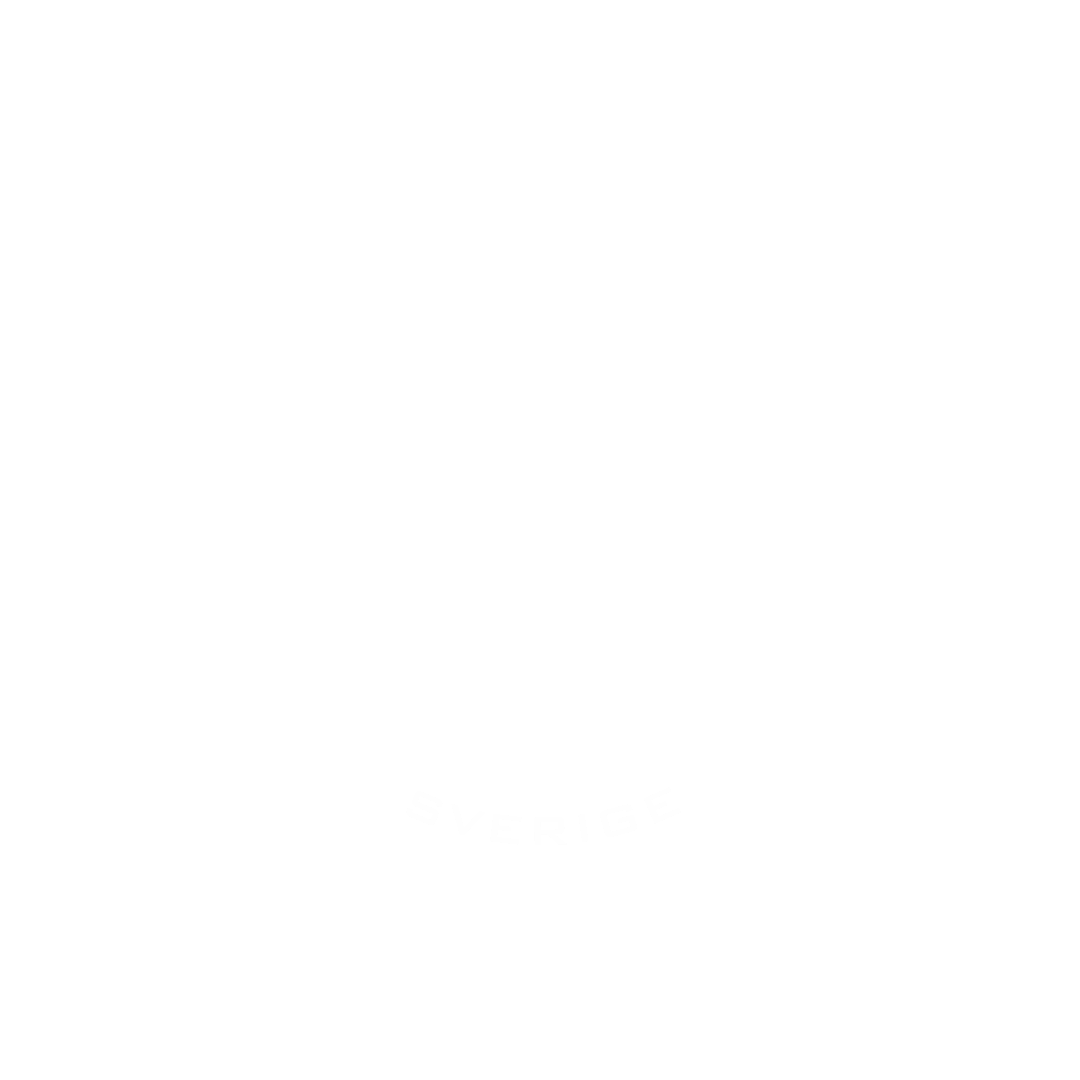 Styrelseutveckling/möte
Testa-på tävling lokalt
NOV
FEB
Höstlovscamp
Årsmöte (bokslut/ verksamhetsberättelse och plan)
Styrelseutveckling/möte
OKT
MARS
KM?
Påsklovscamp
SEP
APRIL
Styrelseutveckling/möte
Styrelseutveckling/möte
LOK-Stödsredovisning 25/8
Terminstart HT (Grupper, aktiviteter närvaro)
AUG
MAJ
Kristihimmelsfärd – läger?
Sommarlovscamp
JULI
JUNI
Styrelsemöten
Förberedelser terminen: anmälan/betalning grupper och ledarträffar
Camper: Anmälan /tid /plats /pris/spridning
Sommarlovscamp